知识回顾
1、物体做功的计算公式是什么？
若物体克服重力做功时，功的计算公式也可以写成什么？
2、同学上楼都要做功，你认为做功有什么不同呢？
思考：他们谁做的功多？谁做功快？你是怎样进行比较判断的？
思考：他们谁做的功多？谁做功快？你是怎样进行比较判断的？
思考：他们谁做的功多？谁做功快？你是怎样进行比较判断的？
二、功率
表示物体做功快慢的物理量
1.物理意义:
2.定义:
功与做功所有时间之比
W = Pt
       t=W/p
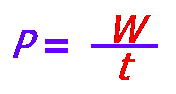 （1J/s）
3.公式：
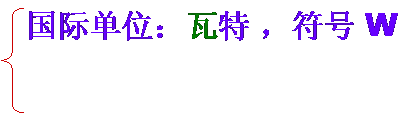 4.单位：
常用单位：千瓦（KW）
          1KW=1000W
          1w=1J/s
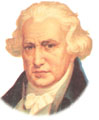 在瓦特之前，已经有纽科门发明的蒸汽机，但是消耗大而效率低，瓦特花了10年时间，研制出精巧实用的新型蒸汽机，由此把英国带入了工业革命。无论是冶金、矿山、纺织还是交通运输，都开始使用蒸汽机来替代人和牲畜，为了纪念瓦特这位伟大的发明家，人们把常用的功率单位定为瓦特，简称瓦。
瓦特 James Watt
英国  1736－1819
常见功率：
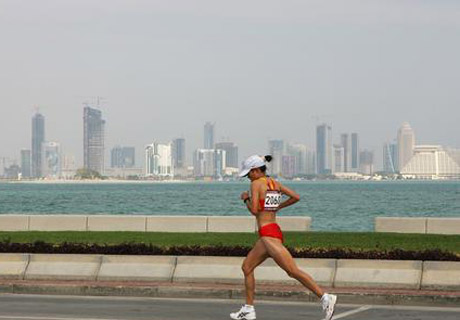 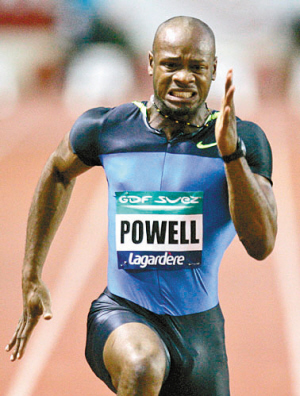 长时间运动的功率
约为70W
优秀运动员短时间运动的功率可达1KW
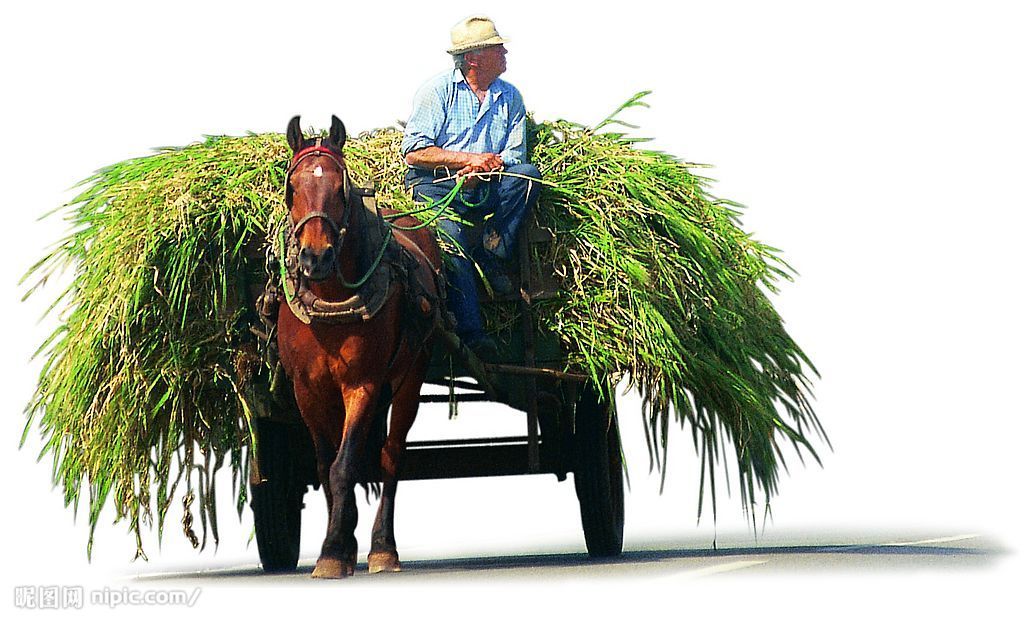 马长时间拉车的功率约为450W
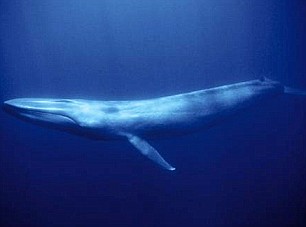 蓝鲸游动的功率可达350KW
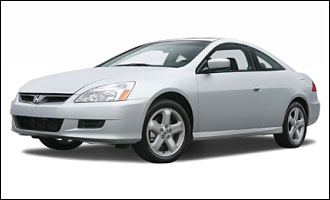 轿车的功率约为66KW
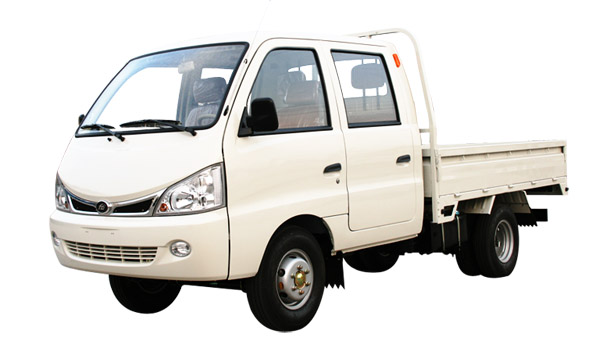 载货汽车的功率约为90KW
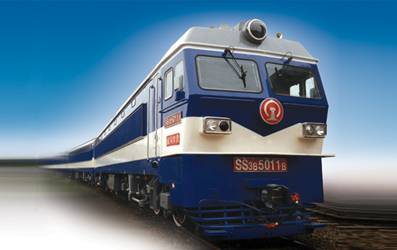 电力机车
 4200KW
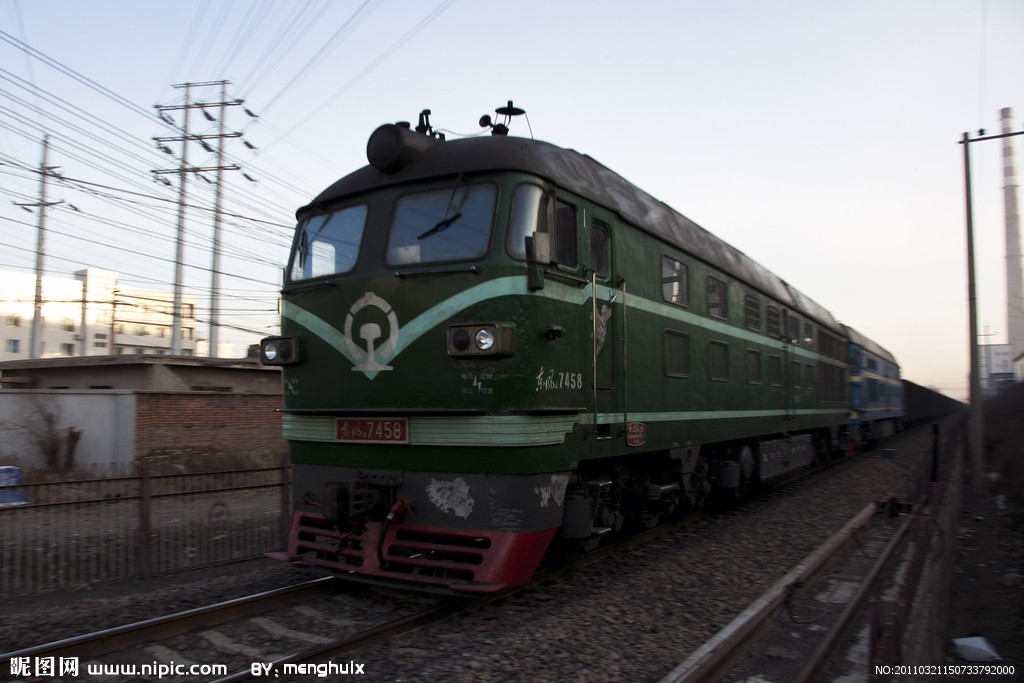 内燃机车
2600KW
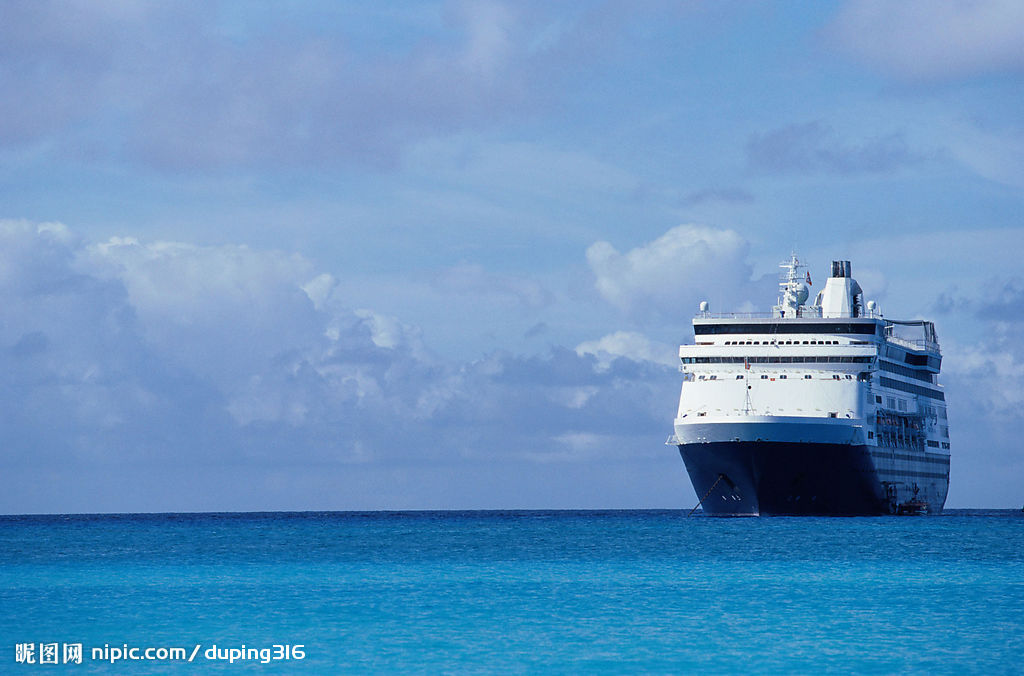 远洋货轮  
7000～23000KW
一台机器用2分钟时间做了6 × 104J的功， 
(1)这台机器的功率是多少？ 
(2)10s内做功为多少？
(3)如果做 6 × 105 J的功要多少时间？
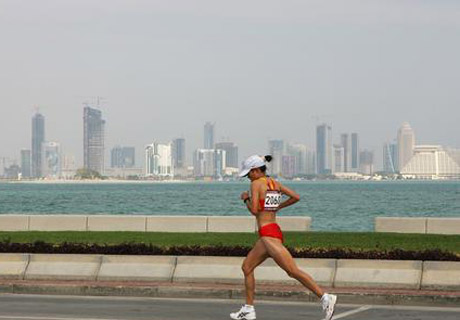 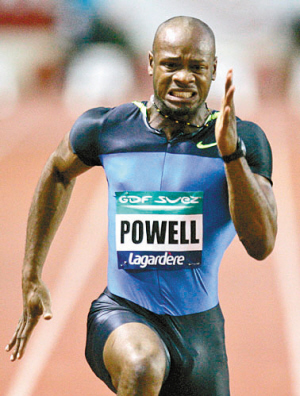 长时间运动的功率
约为70W
优秀运动员短时间运动的功率可达1KW
1、他们都运动一分钟，分别做多少功？

2、若做21000J的功，分别需要多少时间？
1．甲、乙两台机器，甲的功率比乙的大，则(    )。
A.甲做的功比乙做的功多
B．甲做功比乙做功快
C．甲做功所用的时间比乙的少
D．以上说法都不对
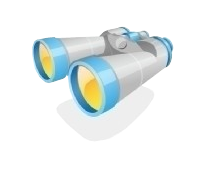 2、下列说法中正确的是   （      ）
A．物体做的功越多，则功率就越大
B．物体做功的时间越短，则功率越大
C．在相同的时间内做的功越多，功率越大
D．功率越大，则做功越多
3、物体做的功和功率有什么不同？
功率的应用
1、功率的测量
小活动：测量人上楼的功率
原理是什么？
需要测量什么？
说说你的过程和方法
作业及练习   
1、汽车的牵引力是1000N,以40m/s的速度匀速行使100s.求：
 （1）汽车的在100s内所做的功？
 （2）汽车的功率是多少？
思考：Ｐ是否等于Ｆ×Ｖ？大家能证明？
2、 为什么汽车上坡时，司机经常用换低档的方法减小速度？
3、小刚在体育中考“跳绳”项目中， 1min跳了120次，每次跳起的高度为4cm，小刚的质量是50kg，（g取10N/Kg）求：
（1）小刚跳一次做的功；  
（2）小刚跳绳时的平均功率。